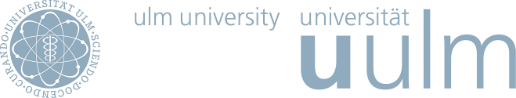 Was ist bei einem Notruf zu beachten
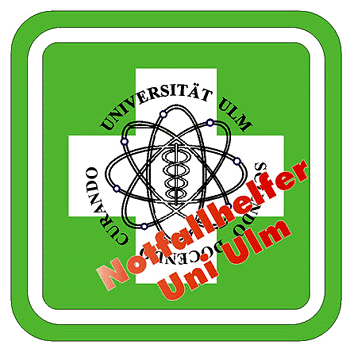 NotfallhelfergruppeUniversität Ulm
bei einem medizinischen Notfall und Feuer Notrufnummer 112 ohne Vorwahl
Eine Meldung sollte beinhalten: Wo ist der Notfall passiert, Bauteil/ Festpunkt und Raumnummer





Was ist geschehen? Notfallsituation kurz beschreiben! Ist z. B. ein Brand ausgebrochen?
Wie viele Personen wurden verletzt? Dies ist für die Rettungsleitstelle wichtig, um genügend Rettungsmittel zu disponieren.
Welche Art von Verletzungen liegen vor? Dies ist für die Rettungsleitstelle wichtig, um die richtigen Rettungsmittel zu disponieren.
Warten auf Rückfragen! Das Gespräch wird immer von der Rettungsleitstelle beendet. Bleiben sie so lang am Telefon!
Woher weis ich wo ich bin?
   z.B Aufkleber auf Telefon
       bei Dez V erhältlich.
  Raumnummer auf Türschild
  Übersichtspläne  
      Angabe des Institutes oder der Abteilung verwirren meistens, weil 
      es Institute mit gleichem Namen in verschiedenen Festpunkten gibt.
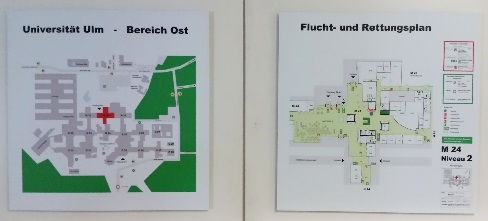 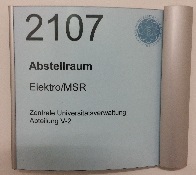 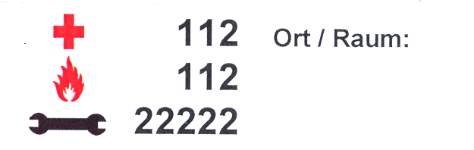 M24
2212
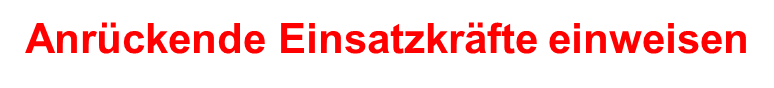